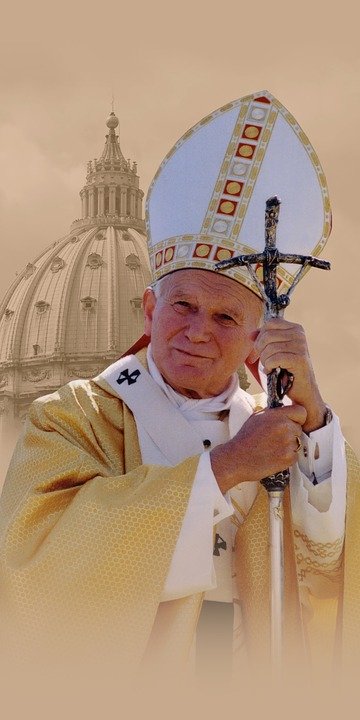 „…chcę wam powiedzieć (…) nie ustawajcie w modlitwie”
Kinga Gaczorek
Fatima
Święci Łucja, Franciszek i Hiacynta to pastuszkowie z Fatimy, którym ukazywała się Matka Boża. Przed tymi objawieniami odwiedzał ich Anioł. Nauczył on dzieci modlitwy i nakazał modlić się oraz czynić sobie ofiary. Takich spotkań było trzy. Rok później,13 maja 1917 roku, podczas pasienia owiec na pastwisku, ukazała się im Matka Boska. Poprosiła, by dzieci przychodziły na owe miejsce przez sześć kolejnych miesięcy o tej samej godzinie, zawsze trzynastego dnia miesiąca. Prośbą Maryi do dzieci było codzienne odmawianie różańca. Dzieci starały się zawsze zjawiać na miejscu zdarzeń. Gdy ich rodziny i władze dowiedzieli się o zdarzeniach, nie uwierzyli im. Władze groziły dzieciom, ale te nie wyrzekły się tego, że naprawdę ukazuje im się Matka Boska. Modliły się one i cierpiały za grzeszników (wymyślały sobie różne umartwienia). Pastuszkowie przekazali światu orędzie Maryi.
Lourdes
Święta Bernadetta Soubirous to dziewczynka, która również doświadczyła objawień. Pewnego dnia udała się nad rzekę po opał. W grocie należało przeprawić się na drugi brzeg wody-wtedy Bernadetta usłyszała szum wiatru. Gdy spojrzała do groty, zobaczyła piękną Panią stojącą na złocistym obłoku, gdzie razem z nią pomodliła się na różańcu. Pani jednak milczała, mówiła dopiero „Chwała Ojcu”, a na „zdrowaśkach” przesuwała paciorki. Potem dziewczyna czuła chęć dalszych spotkań w grocie. Matka zabroniła dziewczynce chodzić do groty, ale pewnego dnia uległa. Udała się tam ona z innymi dziewczynkami. Szły one z wodą święconą. Bernadetta pokropiła Maryję wodą święconą i powiedziała, by postać została, jeśli przychodzi od Boga, a w przeciwnym wypadku, aby odeszła. Matka Boża uśmiechała się i potakiwała głową. Gdy Bernadetta skończyła różaniec, Pani zniknęła. Towarzyszki dziewczynki nie widziały Maryi, za to Bernadetta była w ekstazie. W jednym z późniejszych objawień Matka Boska wezwała do pokuty i modlitwy. Dzięki Maryi wytrysnął w Lourdes strumień, w którym woda cudownie leczy ludzi.
La Sallete
Maksymin i Melania to dwójka dzieci, którym ukazała się Maryja. Obaj wypasali zwierzęta, a gdy wracali ujrzeli świetlistą kulę. W środku płakała skulona postać-Maryja. W swoim orędziu zachęcała do naprawy życia, modlitwy. Była także druga część przesłania-Sekret, który mógł zostać ujawniony po 1858.. Z każdym z dzieci rozmawiała osobno. Nazajutrz dzieci zaprowadzono do proboszcza, który uwierzył w objawienie. Już po kilku tygodniach Jej przesłanie dotarło do ludzi. Objawienie doprowadziło do wielu nawróceń. Krótko po ukazaniu się Maryi w pobliżu wytrysnęło cudowne źródełko. W Sekrecie była mowa o nadużyciach kapłąnów, przestrogi o cudotwórcach, złych duchach, plagach, cierpieniu Ojca Świętego, ale także o miłosierdziu i pokoju Boga z ludźmi.
Medziugorje
We współczesnej Bośni i Hercegowinie Matka Boża objawiła się sześciorgu młodym Chorwatom. W ówczesnej Jugosławii władze chciały, by ludzie byli ateistami. Młodzieży ukazała się postać trzymająca dziecko. Pani zachęciła ich do podejścia ku Niej. Oni jednak ze zdziwieniem poznali, że to Matka Chrystusa i wystraszyli się. Nazajutrz wizjonerzy wrócili na miejsce widzenia i wtedy porozmawiali z Matką Bożą. Od owego dnia często mieli objawienia. Dwójka z nich już nigdy nie zobaczyła Maryi w swoim ziemskim życiu. Wierni z parafii zaciekawili się objawieniami i zaczęli się gromadzić. Zaczęto też prześladować wizjonerów, ich rodziny oraz pielgrzymów, parafian i księży. Młodych ludzi, którym objawiła się Matka Boża, przesłuchiwała policja. Byli też poddawani badaniom psychiatrycznym, lecz zawsze potwierdzano ich zdrowie. Maryja przekazała każdemu z widzących Ją dziesięć tajemnic. Matka Boża prosiła lud o pojednanie każdego człowieka z Bogiem, o ożywienie chrześcijańskiej wiary. Mówiłą też o wojnach, kataklizmach. Pani zachęcała też do pokuty za winy i do modlitwy.
Szczyrk
Trzy dziewczynki poszły zbierać jagody do lasu. Przestraszyły się, że zbyt długo odpoczywały i zamartwiały się, co powiedzą ich rodzice. Podczas powrotu usłyszały bardzo jasne światło. Za światłem, na tle buków stała piękna pani z uśmiechem na twarzy. Była  to Maryja. Dziewczynki uklękły i złożyły ręce. Matka Boża poprosiła o codzienne odśpiewywanie godzinek i powiedziała o swoich zmartwieniach związanych z nieodmawianiem przez ludzi modlitwy „Anioł Pański”. Maryja przekazała wolę o wybudowanie kaplicy (w przyszłości klasztoru) i obiecała uzdrawiające źródełko na miejscu objawienia. Matka Boska objawiała się dziewczynkom jeszcze kilka razy. Ponawiała swe prośby i poprosiła, by miejsce to nazwano „Górką”.
Gietrzwald
Dwóm dziewczynkom ukazała się tu Matka Boża. Powiedziała im, że jest ona Najświętszą Maryją Panną Niepokalanie Poczętą. Matka Boska wezwała do nawrócenia i modlitwy różańcowej. Objawienia miały jeszcze miejsce później. Parafia i jej okolice stały się pobożniejsze po nich. Ludzie odmawiali grupowo różaniec.
Wiktorówki
Marysia była młodą dziewczyną, gdy ukazała się jej Matka Boska Królowa Tatr. Dziewczynka wyprowadziła owce na halę. Później usnęła, a gdy się przebudziła ( przez szczekanie psa) nie mogła znaleźć zwierząt. Zrozpaczona poszła zobaczyć do lasu, ale tam ich nie było. Zaczęła się modlić, a wtedy ukazała jej się jasna światłość. Marysia upadła na kolana i zamknęła oczy, lecz piękna Pani kazała jej wstać. Matka Boża zasmuciła się, gdy po pytaniu o codzienną modlitwę usłyszała negatywną odpowiedź. Maryja powiedziała, że „Bez modlitwy świat czeka zagłada”. Mówiła też, że Chrystus cierpi, gdy ludzie Go opuszczają i nie modlą się. Poprosiła również o modlitwę i pokutę .
Jan Paweł II
Papież Polak szczególnie ukochał Kalwarię. Odwiedzał on ją już od najmłodszych lat, ale miał dla niej czas również jako papież. Swą miłością obdarzył Matkę Bożą, która była mu bliska, tym bardziej, że szybko zmarła mu „ziemska mama”. Jednym z aktów jego umiłowania Matki Chrystusa jest jego herb i hasło Totus Tuus. Święty Papież wzywał ludzi, szczególnie młodych, do modlitwy (gdy odwiedził to sanktuarium). Matka Boża objawiała się w wielu miejscach i wzywała do modlitwy i pokuty. Wypełniajmy więc to wezwanie, szczególnie w maju…
Fatima. Historia objawień i kultu. Pamiątka Jubileuszu 100-lecia Objawień Fatimskich, Marek Balon
https://adonai.pl/maryja/?id=46
http://www.kultmaryjny.pl/objawienie-w-la-salette-francja-1846/
https://www.piusx.org.pl/zawsze_wierni/artykul/30
http://www.kultmaryjny.pl/objawienia-maryjne-w-medziugorje-b-jugoslawia-dzis-bosnia-hercegowina/
http://www.kultmaryjny.pl/objawienie-w-szczyrku-polska-1894/
Autor obrazu w slajdzie 6-WikiPef,, na licencji   Creative Commons Uznanie autorstwa – Na tych samych warunkach 4.0 Międzynarodowe.,obraz przycięty do potrzeb prezentacji
http://www.kultmaryjny.pl/objawienia-w-gietrzwaldzie-polska-1877/
Autor obrazu w slajdzie 7-Romek,na licencji, Creative Commons Uznanie autorstwa – Na tych samych warunkach 3.0 Polska ,obraz przycięty na potrzeby prezentacji
http://www.kultmaryjny.pl/objawienie-w-wiktorowkach-polska-1861/
Autor obrazu w slajdzie 8.-User:Roweromaniak, na licencji  Creative Commons Uznanie autorstwa – Na tych samych warunkach 2.5,obraz przycięty na potrzeby prezentacji
Autor obrazu-Photo by Piotrus, na licencji  Creative Commons Uznanie autorstwa–na tych samych warunkach 3.0 niezlokalizowana, 2.5 zlokalizowana, 2.0 zlokalizowana oraz 1.0 zlokalizowana. ,
http://kalwaria.eu/strona/przemowienie-do-pielgrzymow